HIC SUNT FUTURA
Rapporto di riesame 2016/2019 - CdS in Infermieristica
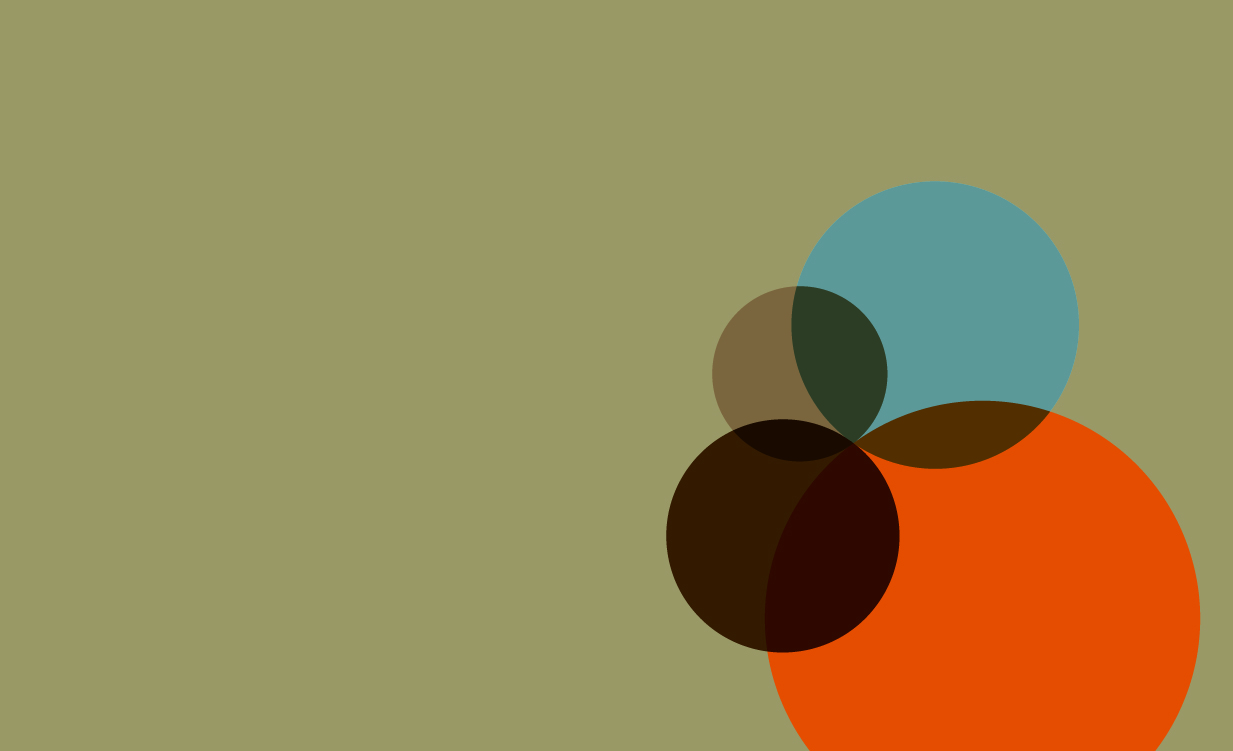 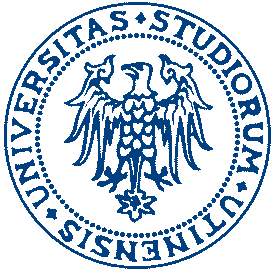 RAPPORTO DI RIESAME 
A.A. 2016/2019
Processi, obiettivi ed azioni di qualità

CdS in Infermieristica
Dipartimento di Area Medica - DAME
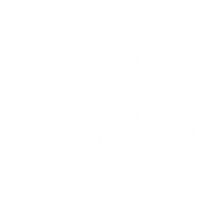 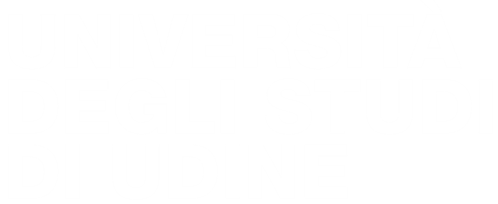 HIC SUNT FUTURA
Rapporto di riesame 2016/2019 - CdS in Infermieristica
RAPPORTO DI RIESAME 2016/19
Dipartimento di Area Medica - DAME
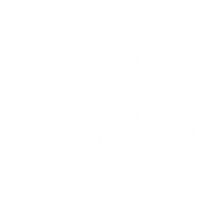 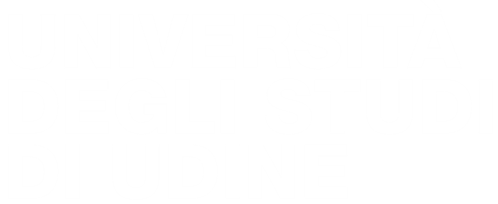 HIC SUNT FUTURA
Rapporto di riesame 2016/2019 - CdS in Infermieristica
RAPPORTO DI RIESAME 2016/19
Dipartimento di Area Medica - DAME
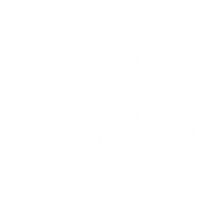 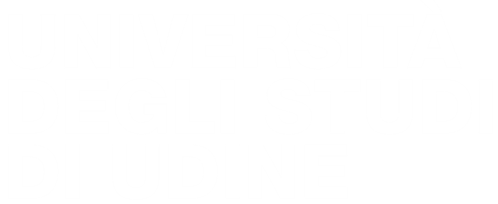 HIC SUNT FUTURA
Rapporto di riesame 2019/2022 - CdS in Infermieristica
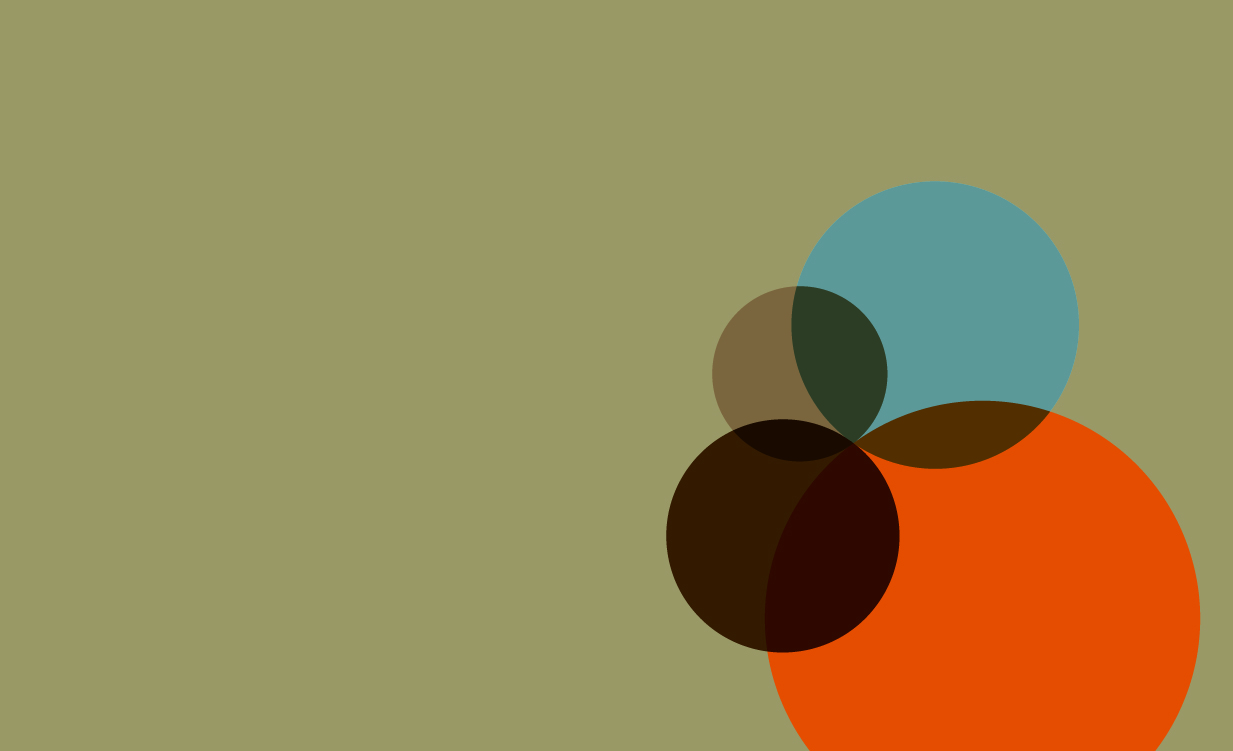 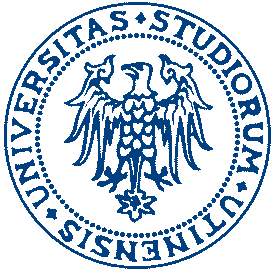 RAPPORTO DI RIESAME 
A.A. 2019/2022
Processi, obiettivi ed azioni di qualità

CdS in Infermieristica
Dipartimento di Area Medica - DAME
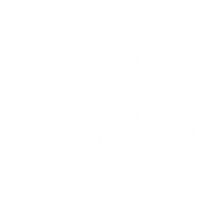 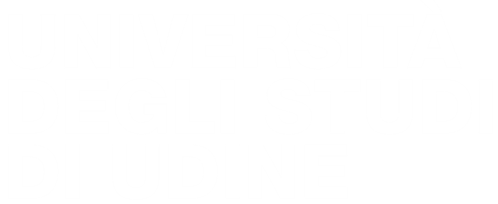 HIC SUNT FUTURA
Rapporto di riesame 2019/2022 - CdS in Infermieristica
Organizzazione del CdS
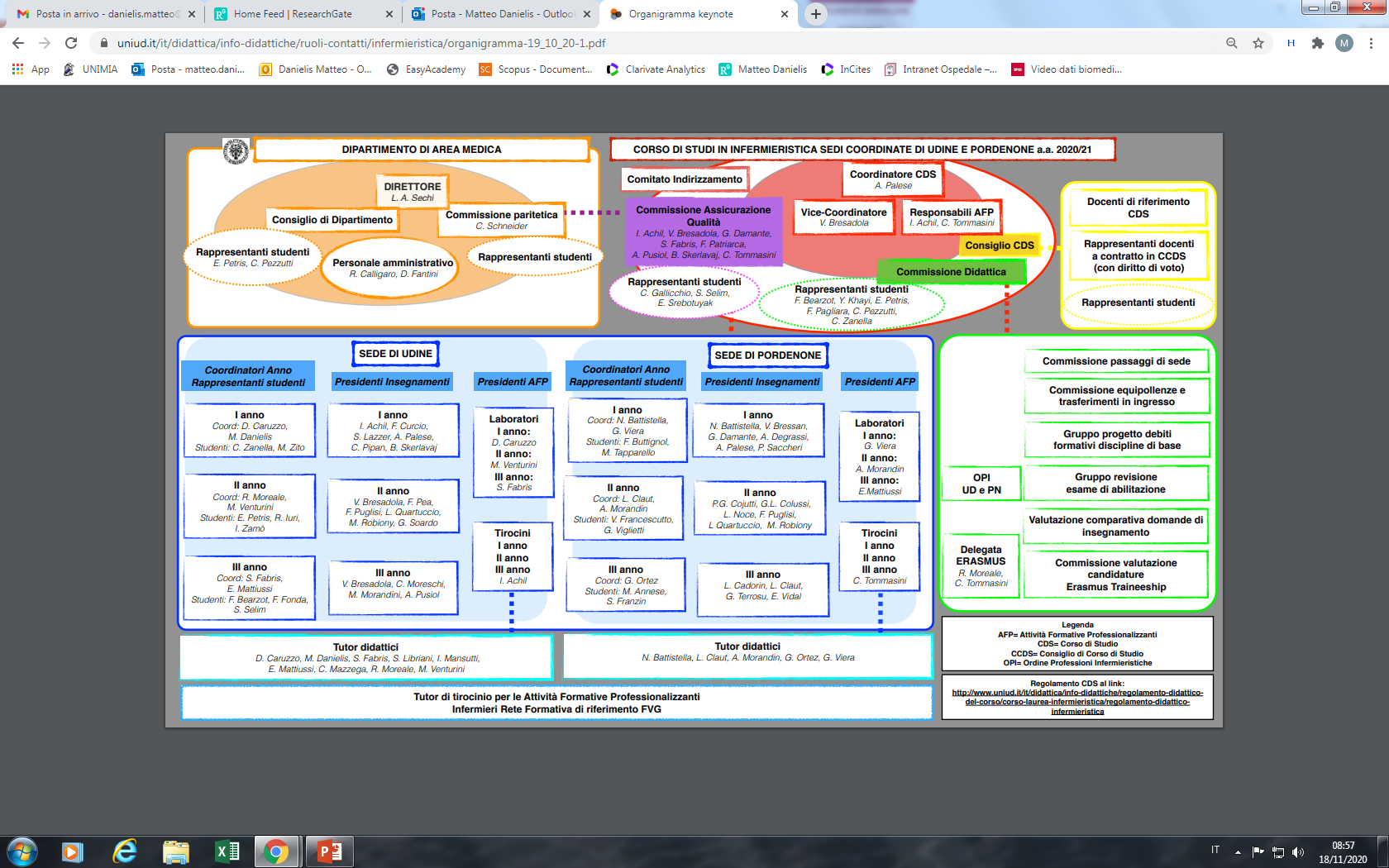 Dipartimento di Area Medica - DAME
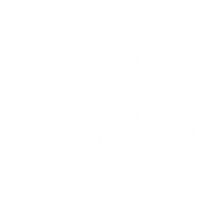 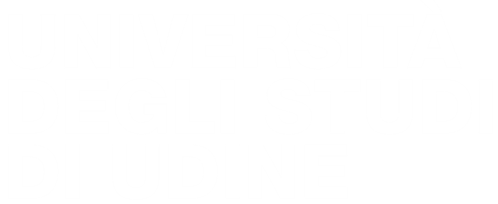 HIC SUNT FUTURA
Rapporto di riesame 2019/2022 - CdS in Infermieristica
RAPPORTO DI RIESAME 2019/22
Dipartimento di Area Medica - DAME
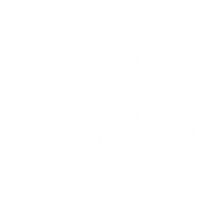 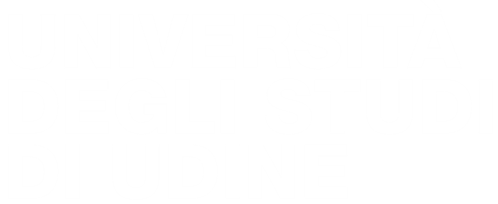 HIC SUNT FUTURA
Rapporto di riesame 2019/2022 - CdS in Infermieristica
RAPPORTO DI RIESAME 2019/22
Dipartimento di Area Medica - DAME
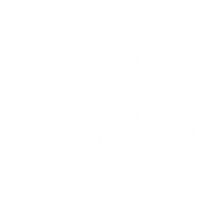 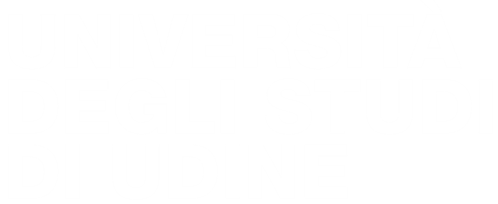 HIC SUNT FUTURA
Rapporto di riesame 2019/2022 - CdS in Infermieristica
RAPPORTO DI RIESAME 2019/22
Dipartimento di Area Medica - DAME
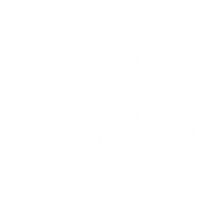 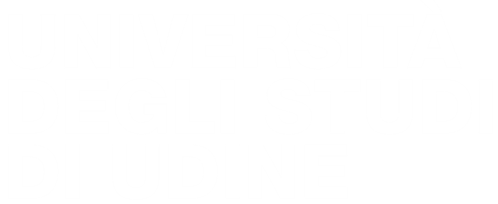 HIC SUNT FUTURA
Rapporto di riesame 2019/2022 - CdS in Infermieristica
RAPPORTO DI RIESAME 2019/22
Dipartimento di Area Medica - DAME
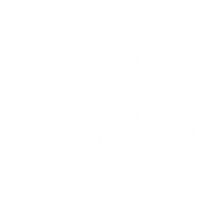 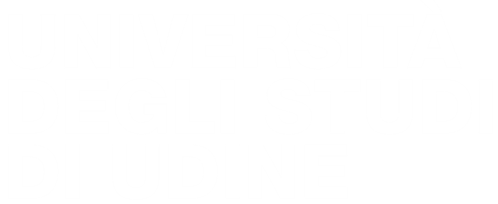 HIC SUNT FUTURA
Rapporto di riesame 2019/2022 - CdS in Infermieristica
RAPPORTO DI RIESAME 2019/22
Dipartimento di Area Medica - DAME
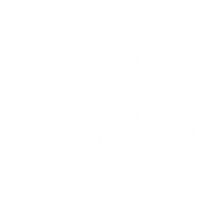 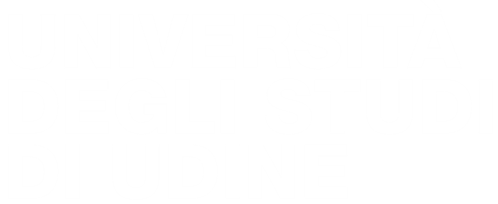 HIC SUNT FUTURA
Rapporto di riesame 2019/2022 - CdS in Infermieristica
RAPPORTO DI RIESAME 2019/22
Dipartimento di Area Medica - DAME
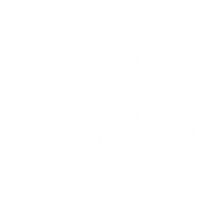 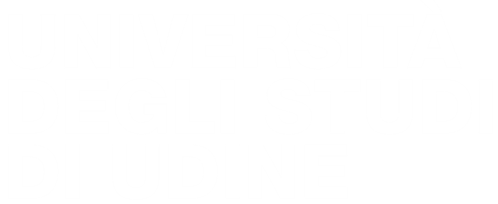 HIC SUNT FUTURA
Monitoraggio - CdS in Infermieristica
Sezione 1. 
Monitorare i cambiamenti
Sezione 2. Multiprofessionalità ed internazionalizzazione
Sezione 3. 
Aspetti logistici
Sezione 4 
Sistemi informativi
Sezione 5. 
Orientamento e supporto
Dipartimento di Area Medica - DAME
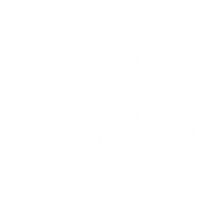 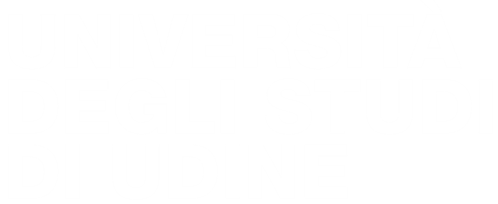 HIC SUNT FUTURA
Monitoraggio - CdS in Infermieristica
Sezione 1. 
Monitorare i cambiamenti
Sezione 2. Multiprofessionalità ed internazionalizzazione
Sezione 3. 
Aspetti logistici
Sezione 4 
Sistemi informativi
Sezione 5. 
Orientamento e supporto
Dipartimento di Area Medica - DAME
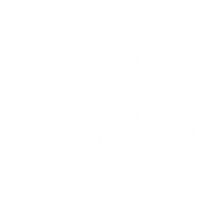 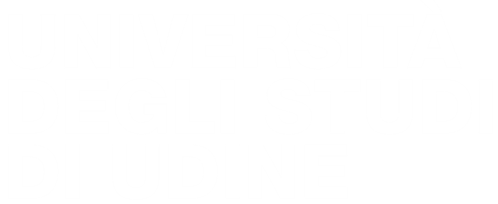 HIC SUNT FUTURA
Monitoraggio - CdS in Infermieristica
Sezione 1. 
Monitorare i cambiamenti
Sezione 2. Multiprofessionalità ed internazionalizzazione
Sezione 3. 
Aspetti logistici
Sezione 4 
Sistemi informativi
Sezione 5. 
Orientamento e supporto
Dipartimento di Area Medica - DAME
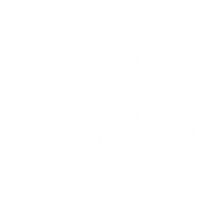 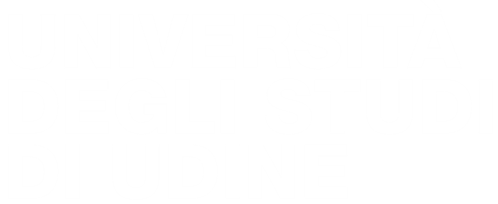 HIC SUNT FUTURA
Monitoraggio - CdS in Infermieristica
Sezione 1. 
Monitorare i cambiamenti
Sezione 2. Multiprofessionalità ed internazionalizzazione
Sezione 3. 
Aspetti logistici
Sezione 4 
Sistemi informativi
Sezione 5. 
Orientamento e supporto
Dipartimento di Area Medica - DAME
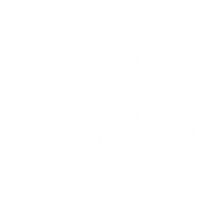 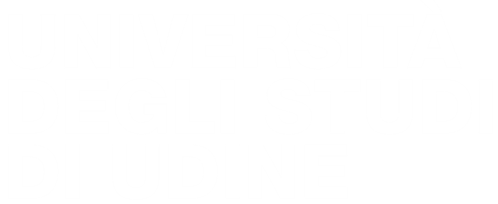 HIC SUNT FUTURA
Monitoraggio - CdS in Infermieristica
Sezione 1. 
Monitorare i cambiamenti
Sezione 2. Multiprofessionalità ed internazionalizzazione
Sezione 3. 
Aspetti logistici
Sezione 4 
Sistemi informativi
Sezione 5. 
Orientamento e supporto
Dipartimento di Area Medica - DAME
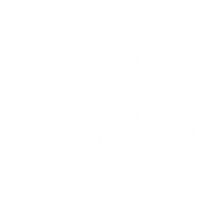 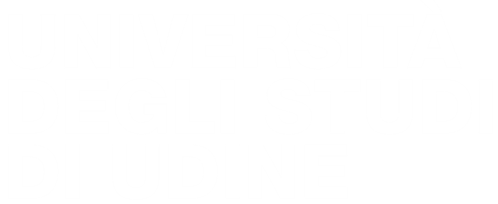 HIC SUNT FUTURA
Monitoraggio - CdS in Infermieristica
Sezione 1. 
Monitorare i cambiamenti
Sezione 2. Multiprofessionalità ed internazionalizzazione
Sezione 3. 
Aspetti logistici
Sezione 4 
Sistemi informativi
Sezione 5. 
Orientamento e supporto
Dipartimento di Area Medica - DAME
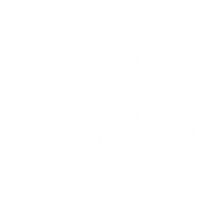 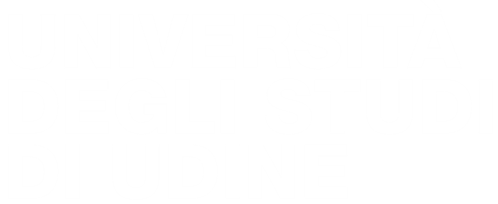 HIC SUNT FUTURA
Monitoraggio - CdS in Infermieristica
Sezione 1. 
Monitorare i cambiamenti
Sezione 2. Multiprofessionalità ed internazionalizzazione
Sezione 3. 
Aspetti logistici
Sezione 4 
Sistemi informativi
Sezione 5. 
Orientamento e supporto
Dipartimento di Area Medica - DAME
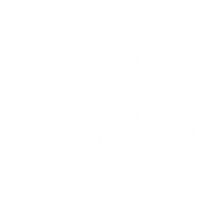 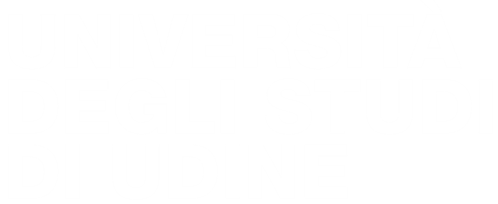 HIC SUNT FUTURA
Monitoraggio - CdS in Infermieristica
Sezione 1. 
Monitorare i cambiamenti
Sezione 2. Multiprofessionalità ed internazionalizzazione
Sezione 3. 
Aspetti logistici
Sezione 4 
Sistemi informativi
Sezione 5. 
Orientamento e supporto
Dipartimento di Area Medica - DAME
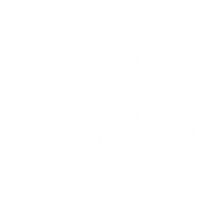 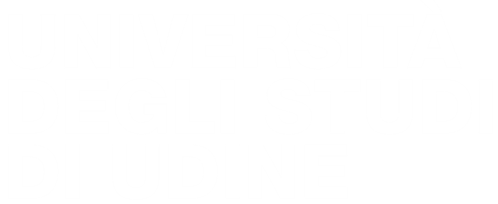 HIC SUNT FUTURA
Monitoraggio - CdS in Infermieristica
Sezione 1. 
Monitorare i cambiamenti
Sezione 2. Multiprofessionalità ed internazionalizzazione
Sezione 3. 
Aspetti logistici
Sezione 4 
Sistemi informativi
Sezione 5. 
Orientamento e supporto
Dipartimento di Area Medica - DAME
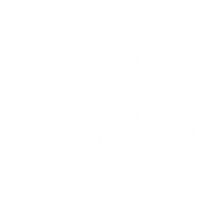 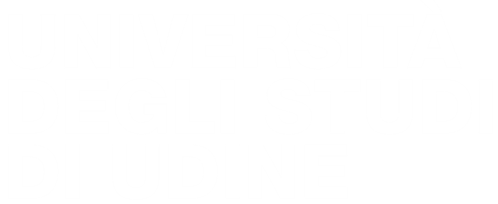 HIC SUNT FUTURA
Monitoraggio - CdS in Infermieristica
Centro simulazione:
1) Laboratori di «Multiterapia nella criticità vitale»  e «Monitoraggio multiparametrico»
2) Proposta attività elettiva Simulation Experience coinvolgimento degli studenti nelle attività del Centro per complessive 24 ore/partecipante
3) Proposta attività COLLABs – Laboratori Collaborativi attività laboratoriale per gli studenti del CdLM Medicina e Chirurgia
In progettazione seminario su «Imaging radiologico nel percorso di cura» destinato a studenti del 2° e 3° anno del CdS Infermieristica e del 1° anno del CdS Tecniche di Radiologia Medica)
Ridefinizione gruppo revisione Esame di abilitazione: primo incontro 15 febbraio 2023
Sezione 1. 
Monitorare i cambiamenti
Sezione 2. Multiprofessionalità ed internazionalizzazione
Erasmus+ Traineeship: 
CdL parteciperà in qualità di partner insieme all’University of Thessaly (Grecia), al Blended Intensive Programme organizzato dall’Università di Girona
In progettazione un BIP per maggio 2023
CdL ha partecipato al bando per un viaggio di studio all’estero: Copenhagen
CdL parteciperà al Florence Network Annual Meeting 2023
Sottoscritto bilateral agreement Girona
Progettato percorso formativo a steps «Seminario in pillole»
Sezione 3. 
Aspetti logistici
Sezione 4 
Sistemi informativi
Rapporto riesame triennale 
Febbraio 2023
UD-PN: in implementazione le attività di orientamento
Sezione 5. 
Orientamento e supporto
UD/PN: in realizzazione corso ECM «L’evoluzione dell’assistenza territoriale: implicazione per lo sviluppo delle competenze infermieristiche»; destinatari: docenti MED/45, stakeholder delle Aziende Sanitarie della rete formativa del CdS in Infemrieristica e Presidenti di OPI UD e PN
I laboratori vengono svolti in sedi dedicate; è stata somministrata scheda di valutazione della qualità
UD/PN: acquistate ulteriori divise e definito processo di lavaggio
UD: riassettati gli stipetti
PN: verrà fatto sopralluogo per verificare salubrità dei luoghi dedicati agli spogliatoi
Canali web UD/PN: Instagram (44 post e oltre 600 stories, ↑886 follower); Twitter (541 tweet; ↑309 follower)
UD/PN: i tutor di tirocinio hanno la possibilità di richiedere il certificato per l’attestazione delle ore di tutorato per la conversione in crediti ECM
PN: eseguito cablaggio aula B2
Dipartimento di Area Medica - DAME
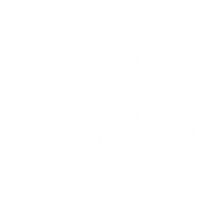 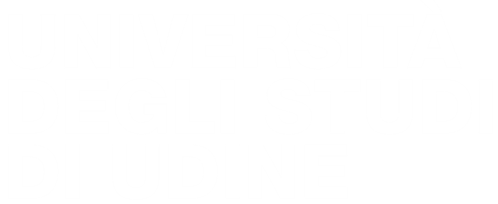